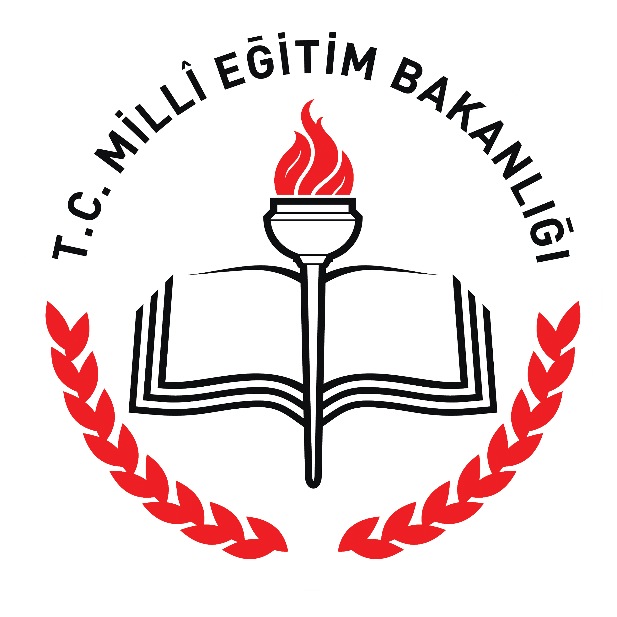 Yaygın eğitim
1. Hayat Boyu Öğrenme Kavramı 
Nedir?  
İhtiyaç  
Felsefesi
2
Hayat Boyu Öğrenme Nedir?
Hayat boyu öğrenme; bireyin; bilgi ve becerilerini geliştirmek amacıyla hayatı boyunca katıldığı her türlü öğrenme etkinlikleri olarak tanımlanmaktadır. 

Öğrenme, “beşikten mezara” kadar devam etmektedir, belli bir yaşa ve ortama bağlı olmaksızın her yaşta ve her yerde gerçekleşebilir.
3
Hayat Boyu Öğrenme Nedir?
Örgün, yaygın ve serbest öğrenme olarak her türlü eğitim ve öğretimi kapsar. 

Hayat boyu öğrenme faaliyeti bir saatlik seminer ya da birkaç yıl süren bir öğrenim programı şeklinde olabilir.
4
Hayat Boyu Öğrenme Kavramı
Hayat Boyu Öğrenme ve Kazanımları 
	Birey için: maddi-manevi, mesleki-kişisel gelişim
  İşveren için: verimlilik artışı
	Ülke için: ekonomik, sosyal, kültürel gelişim ve 			       sürdürülebilir kalkınma
5
YAYGIN EĞİTİM PROGRAMLARI
http://hbogm.meb.gov.tr/modulerprogramlar
6